Чудеса природыкурского края
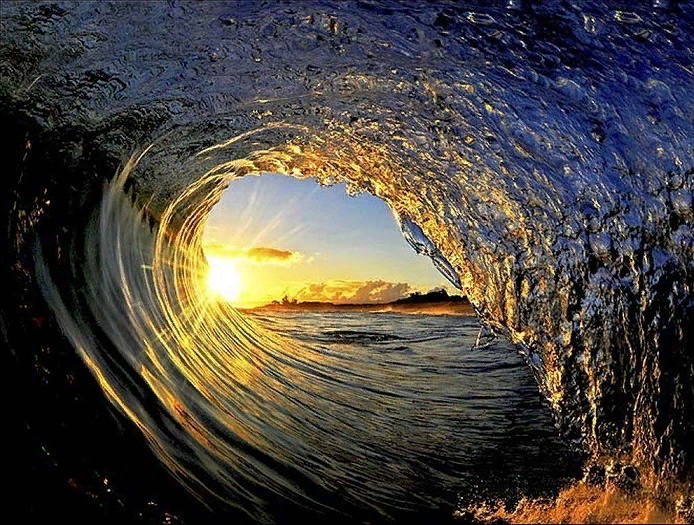 1
Матвеевский (барановский) водопад (Золотухинский РАЙОН)
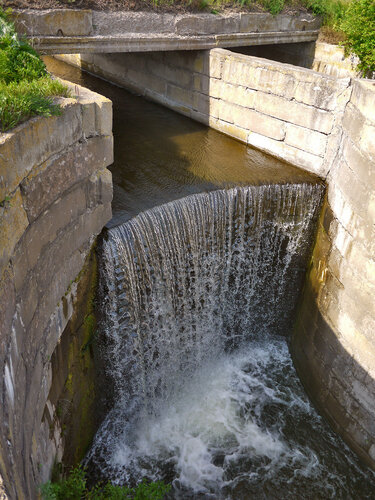 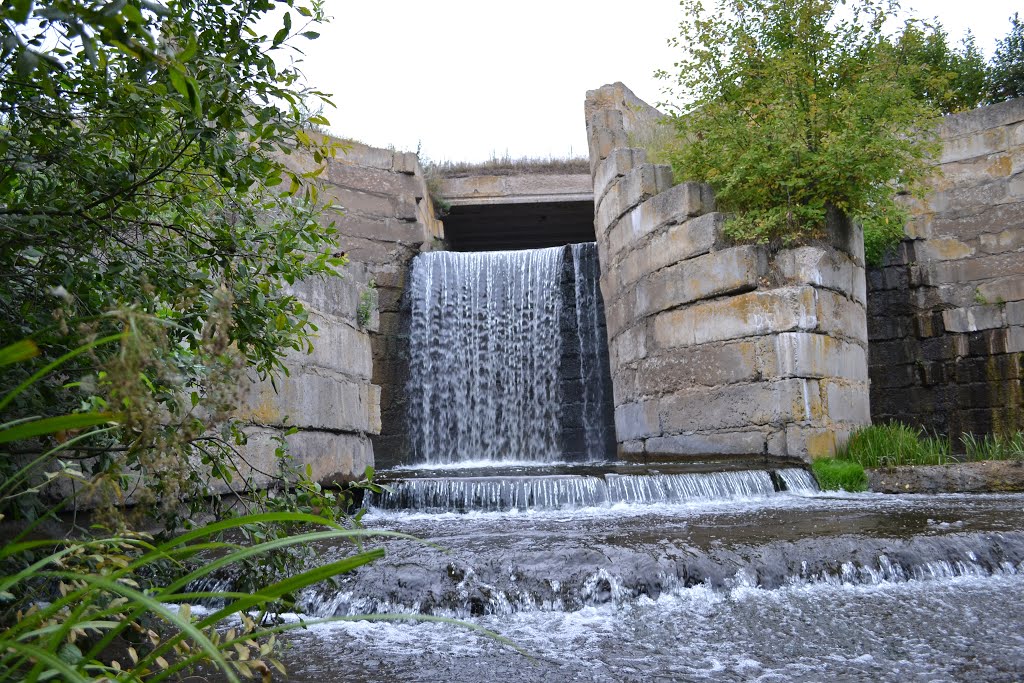 2
Зоринские болота (Обоянский рАЙОН)
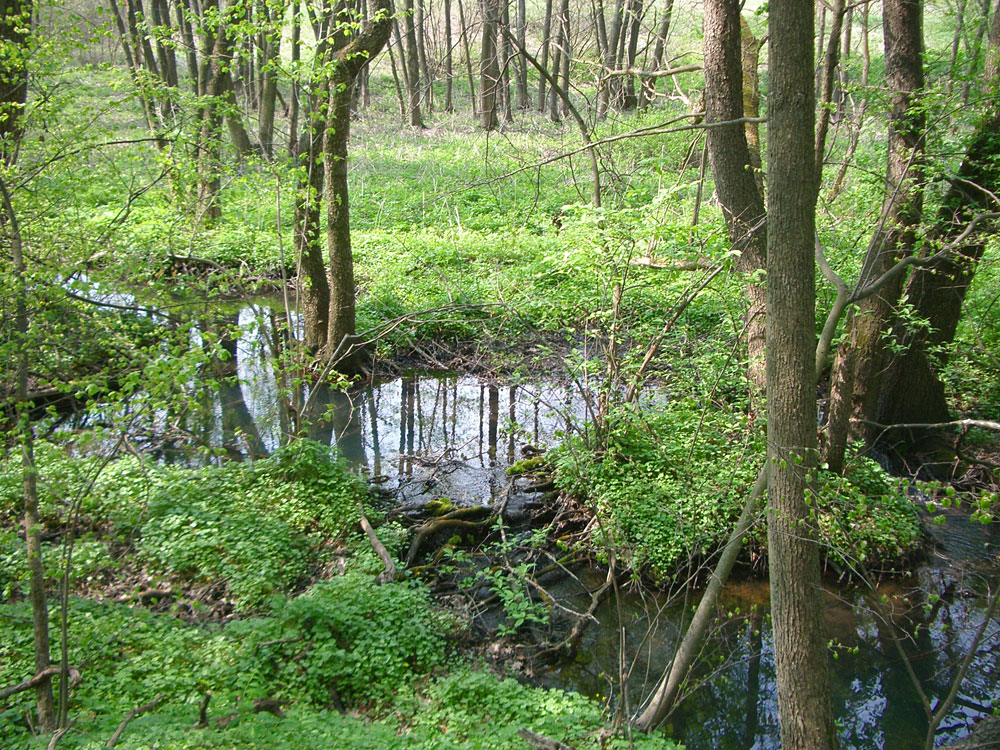 3
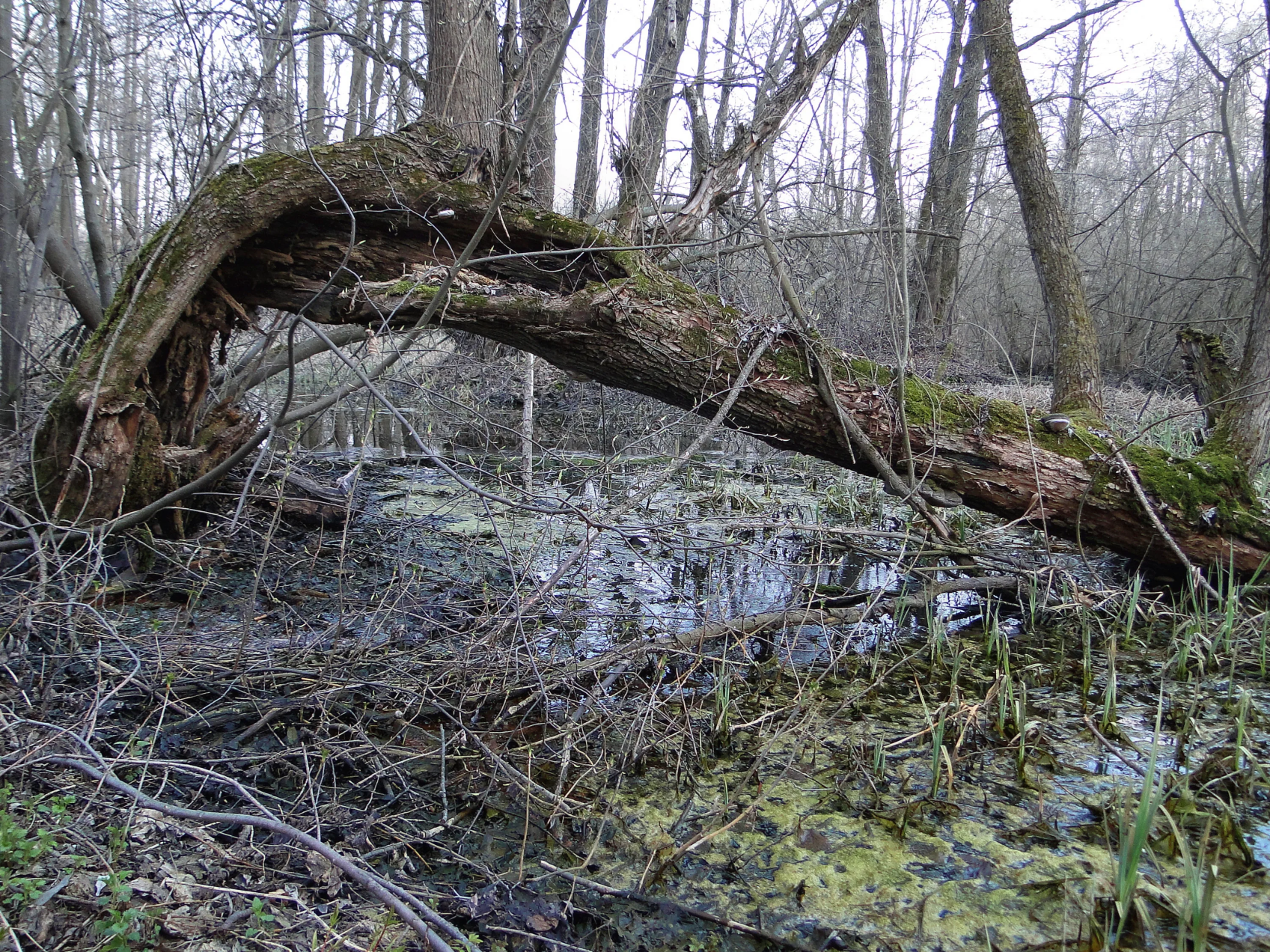 4
Меловые Горы 
(гора фавор, белогорье) (Суджанский район)
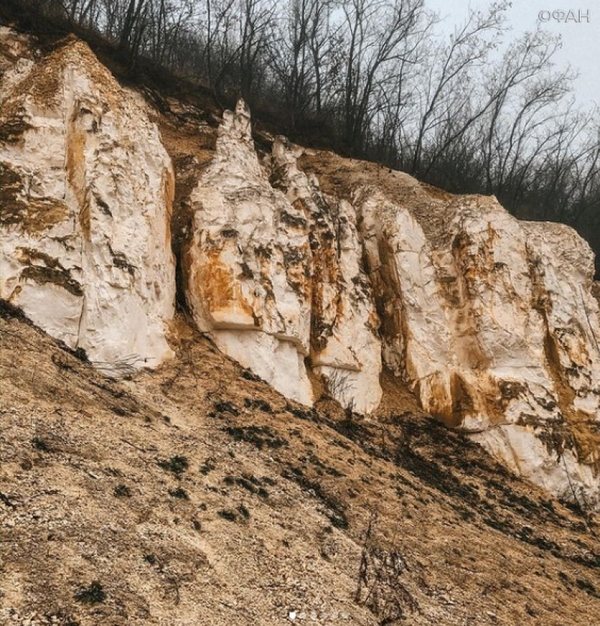 5
Цветные озера 
(г. Железногорск)
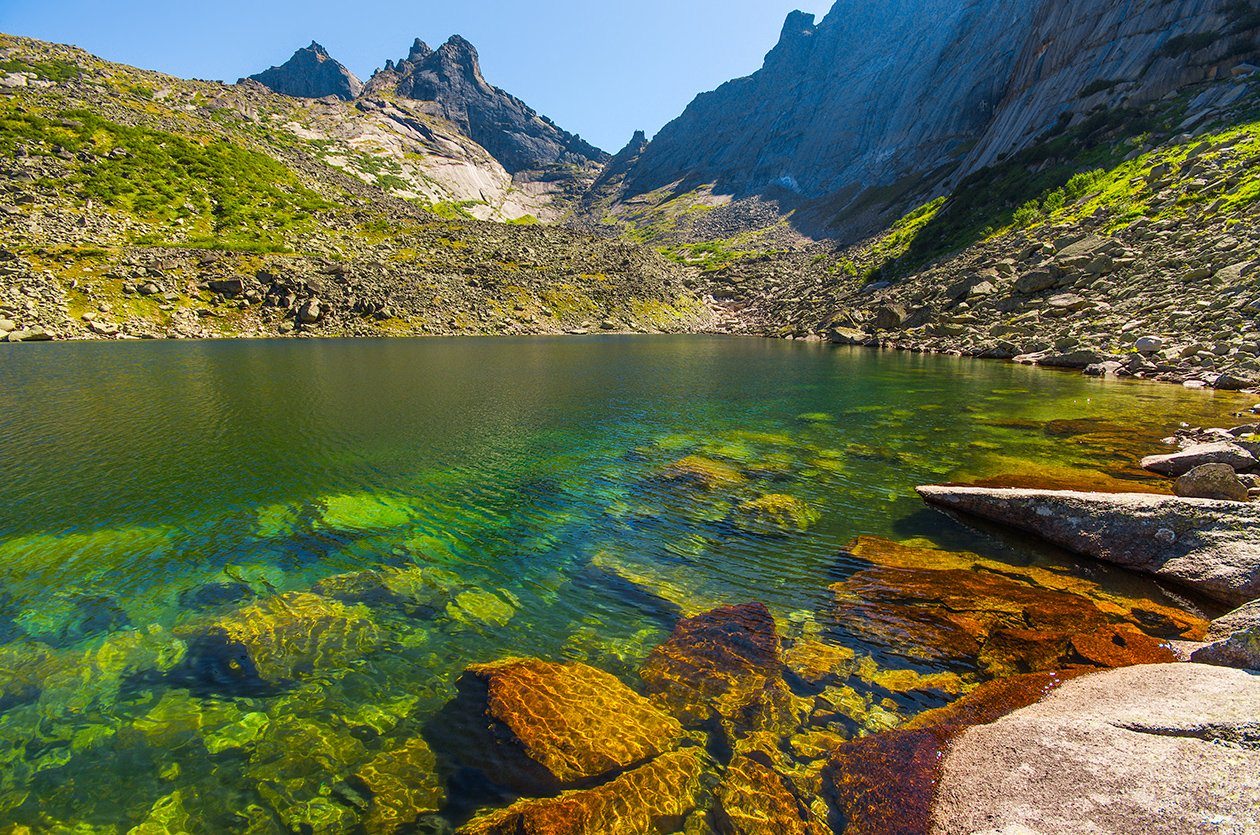 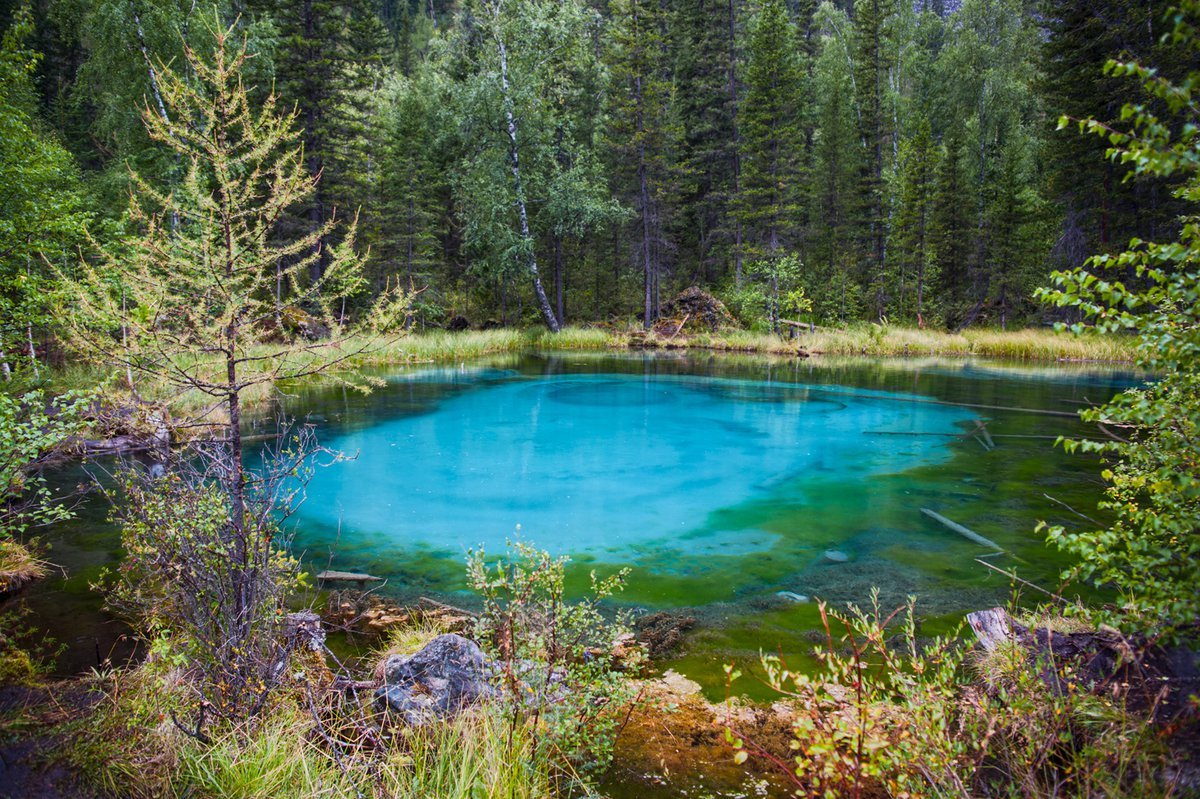 6
Источники
https://kartiny-po-nomeram.ru/assets/images/catalog/61665/ds138.jpg
http://komanda-k.ru/sites/default/files/vodopad-v-d%20(3).jpg
http://komanda-k.ru/sites/default/files/vodopad-v-d%20(1).jpg
http://komanda-k.ru/sites/default/files/uchastok-zorin-4.jpg
https://upload.wikimedia.org/wikipedia/commons/2/2a/Зоринские_болота_2.jpg
https://hotel-vulkan.ru/kavkaz-i-krym/prirodnye-obekty-kurskogo-kraya.html
https://krot.info/uploads/posts/2021-12/1638873260_14-krot-info-p-golubie-ozera-zheleznogorsk-kurskaya-oblas-15.jpg
https://imagesmi.cdnbro.com/posts/91009487-tsvetnye-ozera-zheleznogorska-kurskoi-29.jpg
7